EL MUSEO GUGGENHEIM
EN EL PAÍS VASCO
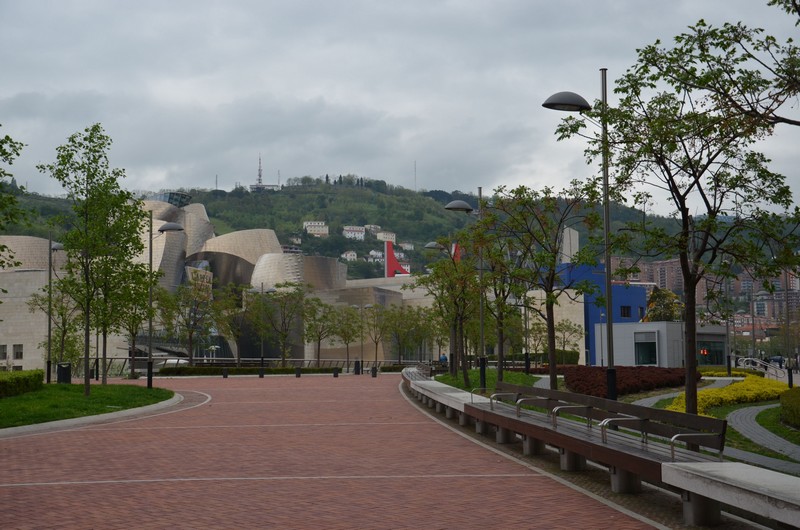 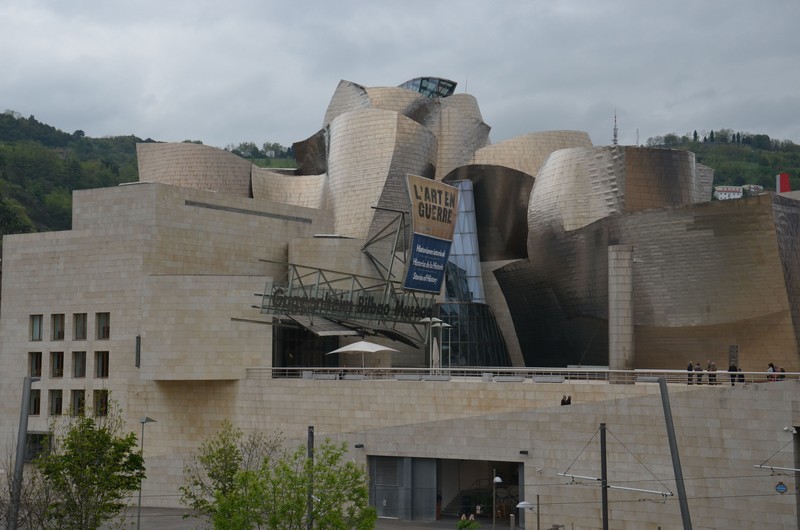 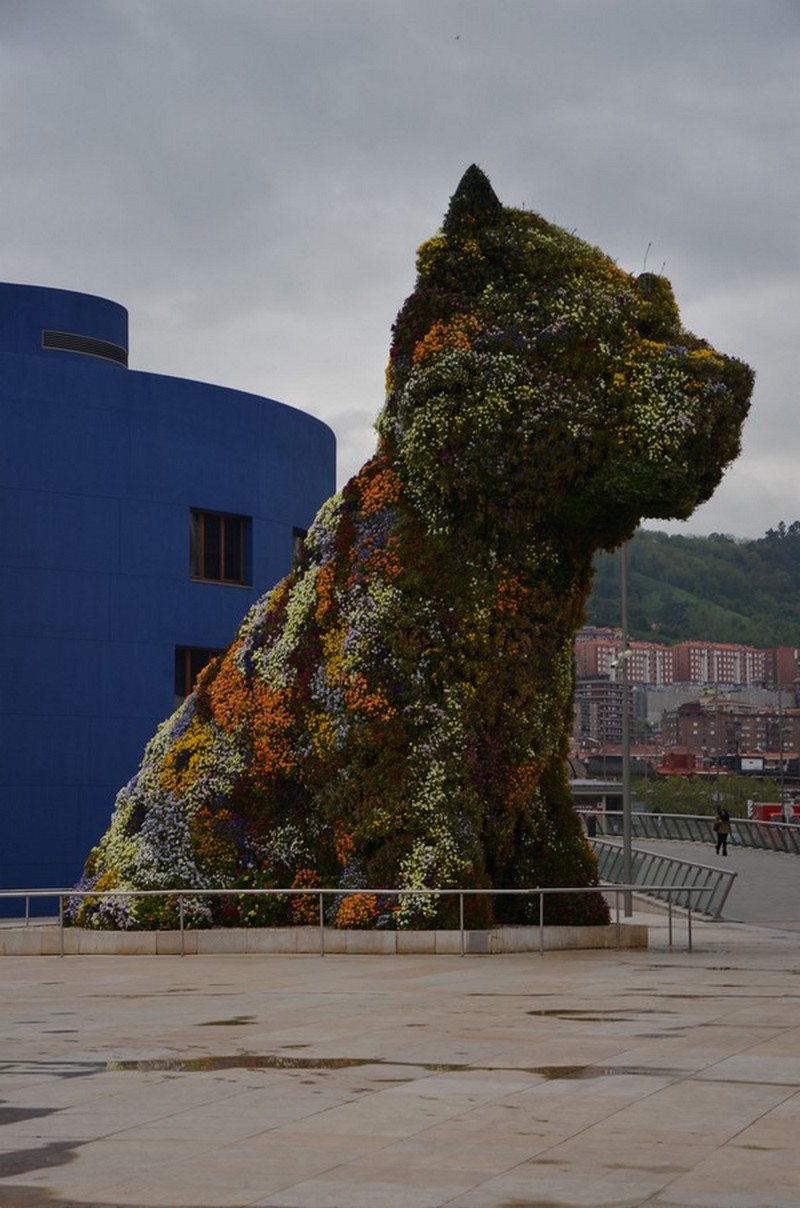 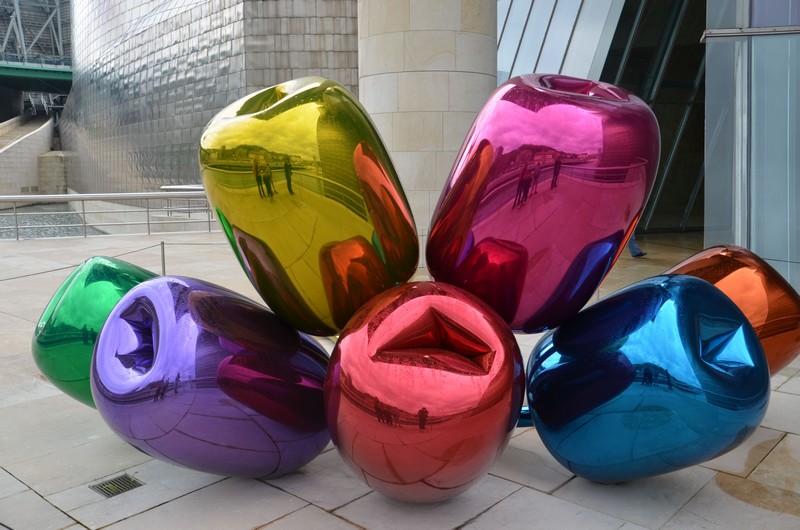 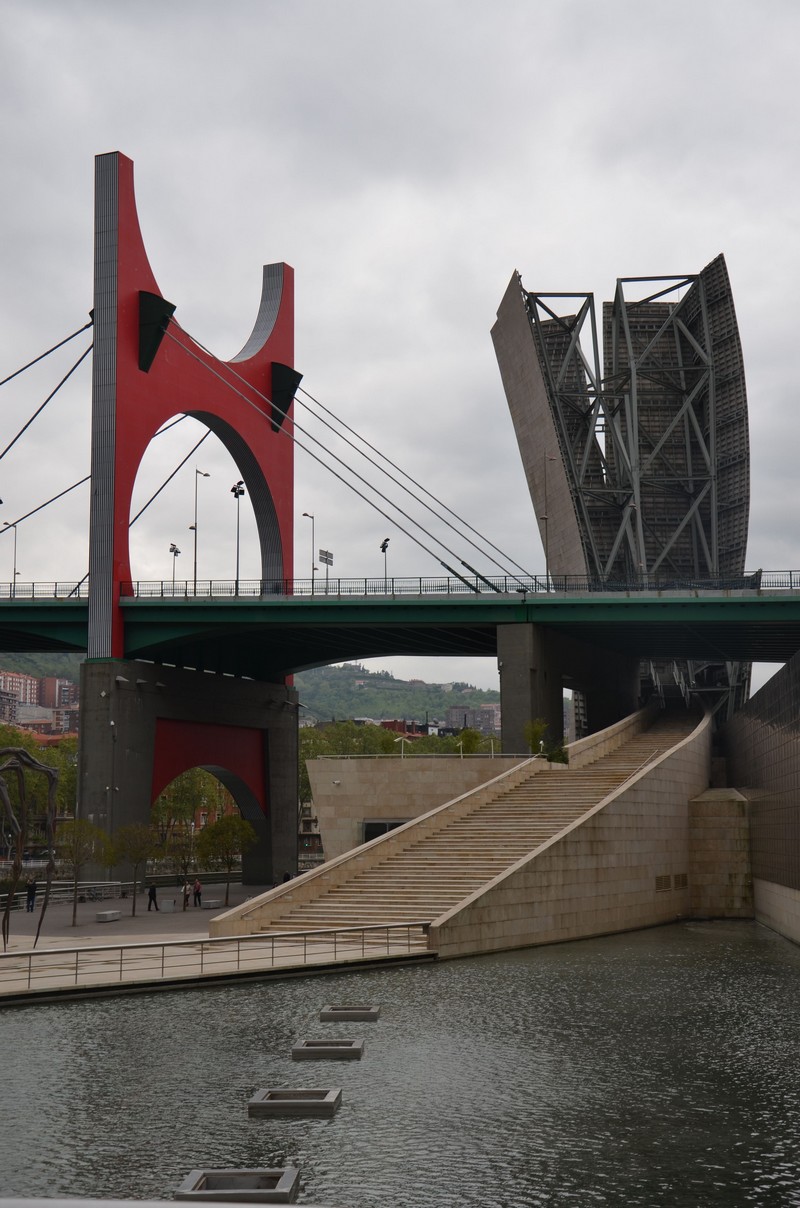 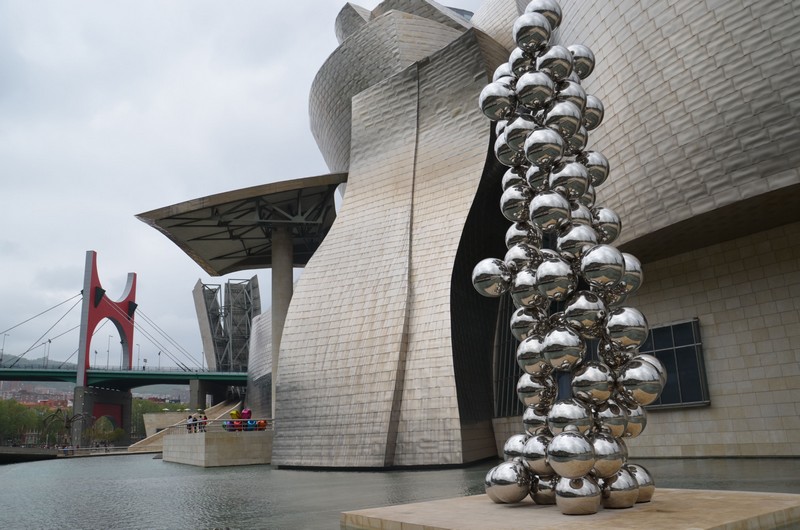 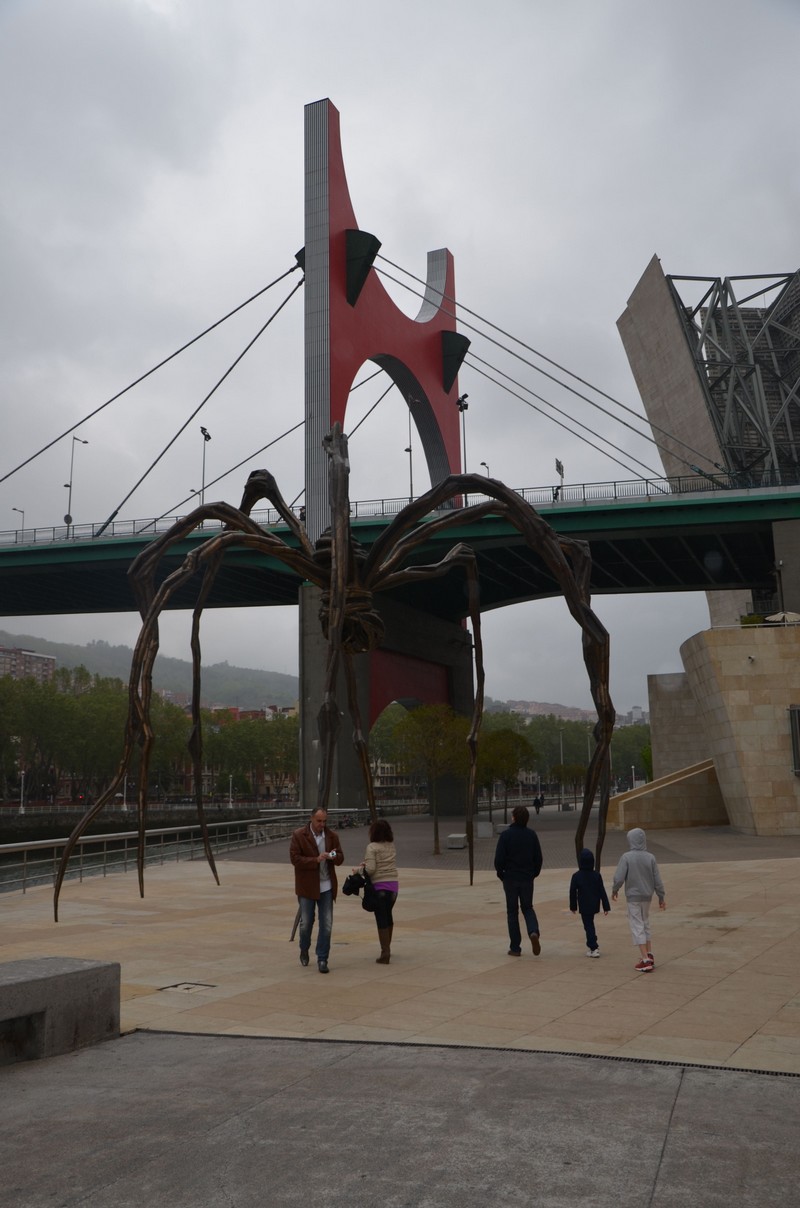